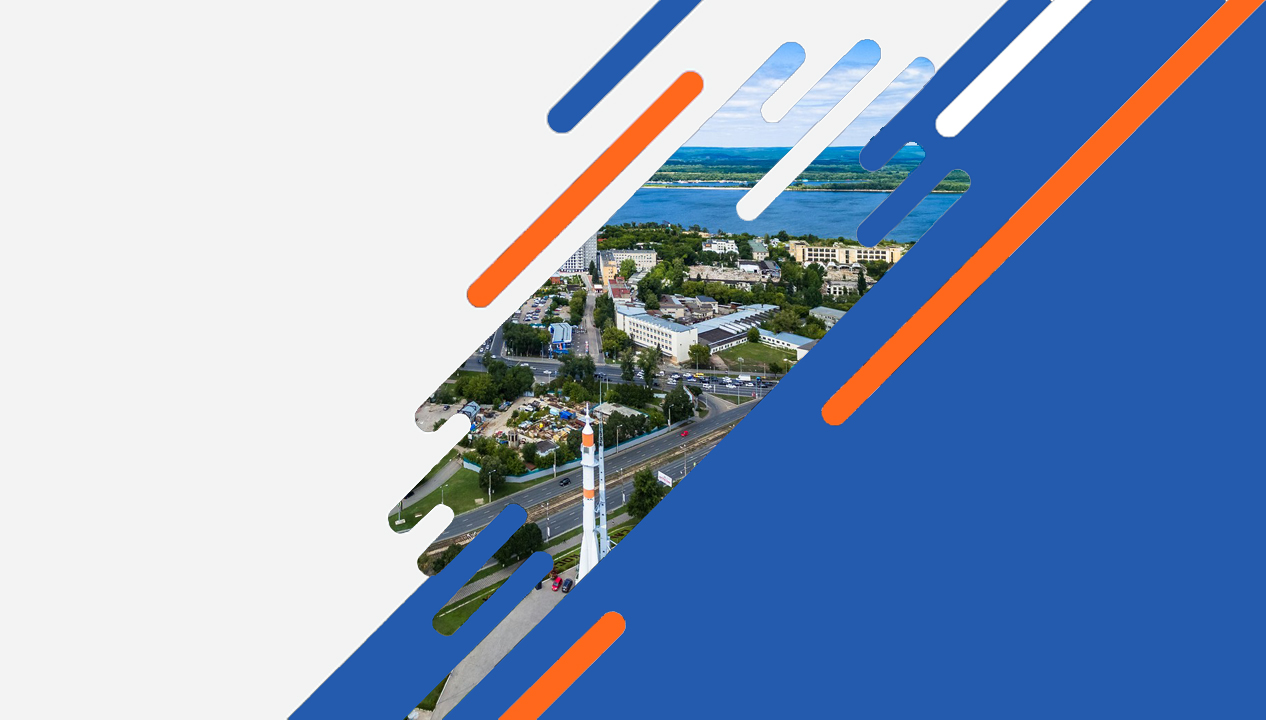 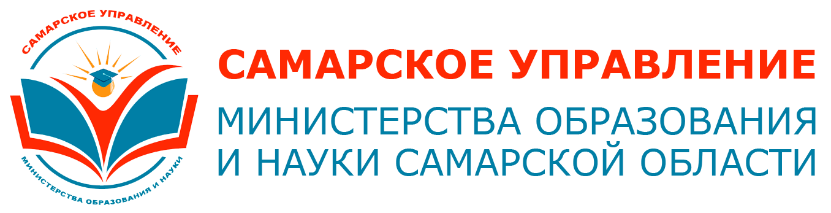 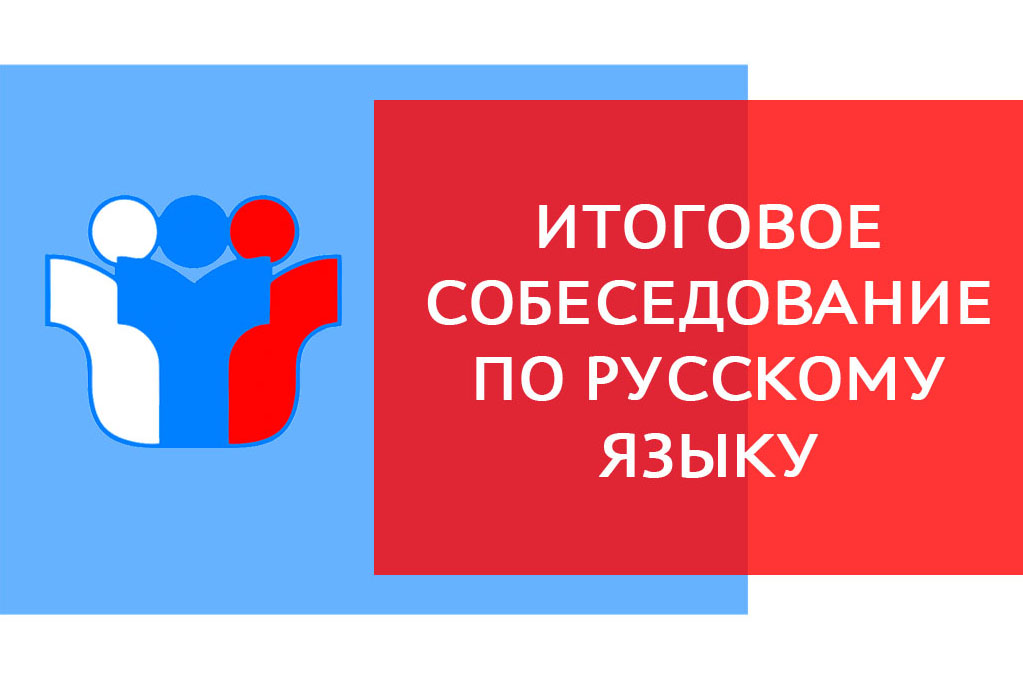 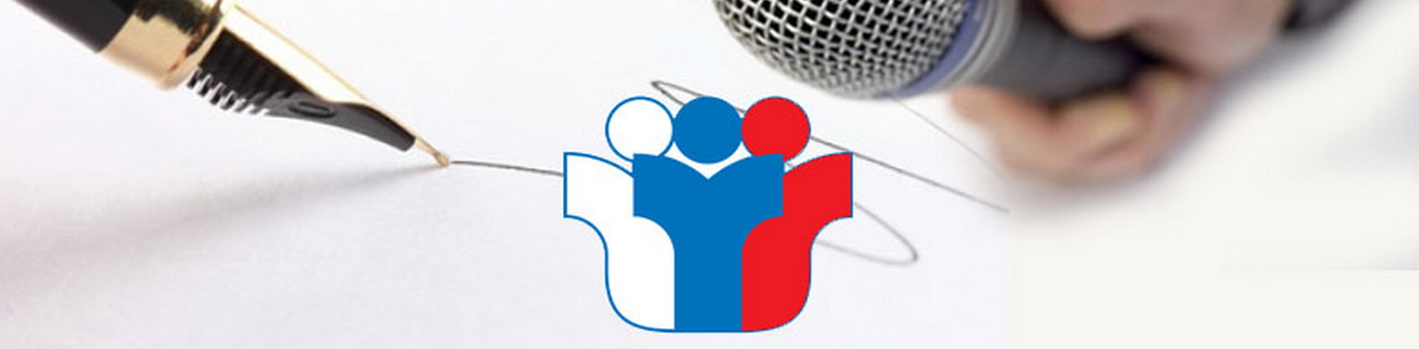 Особенности проведения итогового собеседования по русскому языку в 9 классах на территории г.о. Самара в 2023 году
27.01.2023
[Speaker Notes: © СУМОиН СО]
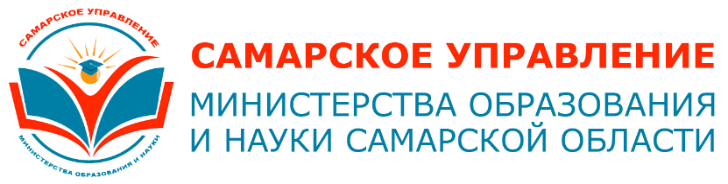 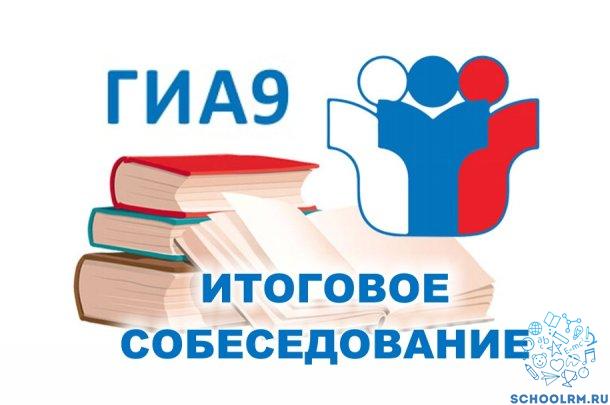 Нормативные документы
«Об утверждении Порядка проведения итогового собеседования по русскому языку на территории Самарской области в 2023 году» - распоряжение Министерства образования и науки Самарской области от 16.01.2023 № 26-р (формы, инструкции, критерии оценивания для участников с ОВЗ, черновик протокола эксперта, акт о досрочном завершении, образец заявления на повторную проверку, перечень категорий участников с ОВЗ, для которых предусмотрено уменьшение минимального кол-ва баллов, образец бланка ИС-9).
«О проведении итогового собеседования по русскому языку на территории г.о. Самара в 2023 году» - приказ Самарского управления от 24.01.2023 № 30 -од (приложение № 1 - график выдачи и приема материалов ИС-9; приложение № 2 - информация об участниках с ОВЗ, инвалидов, о создании особых условий при  проведении ИС-9; приложение № 3 - памятка «Комплектование материалов ИС-9 для передачи специалистам СУ»).
Правила заполнения бланков ИС-9 для участников и экспертов.

ОО под подпись информируют участников ИС-9 и их родителей 
(законных представителей) о формате, местах и сроках проведения ИС-9, 
о времени и месте ознакомления с результатами ИС-9, а также о результатах ИС-9, 
полученных участниками!
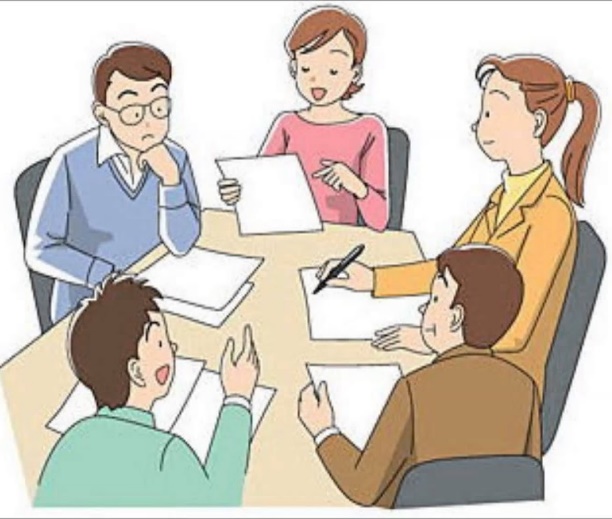 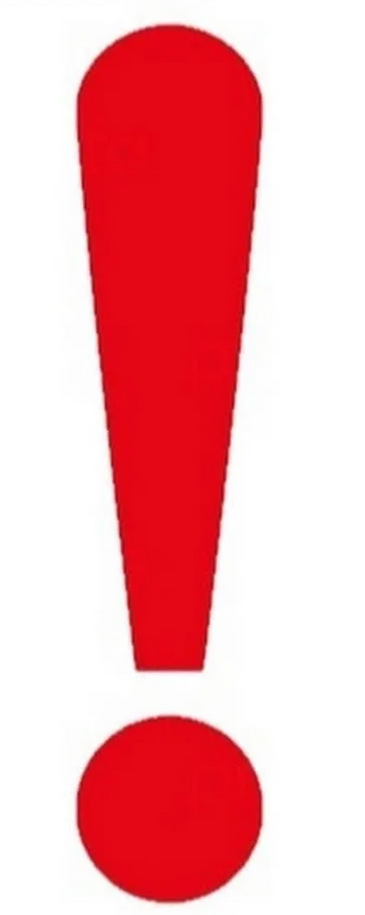 [Speaker Notes: Порядок ГИА-9 (утвержден Приказом Минпросвещения России и Рособрнадзором 07.11.2018 № 189/1513), Постановление Главного государственного санитарного врача РФ от 30.06.2020 № 16 (с изменениями ). Позже приказ  СУ о контроле за проведением и проверкой ИС-9 в ОО .]
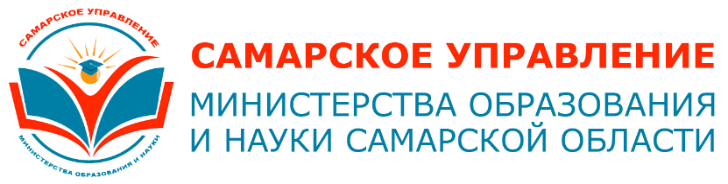 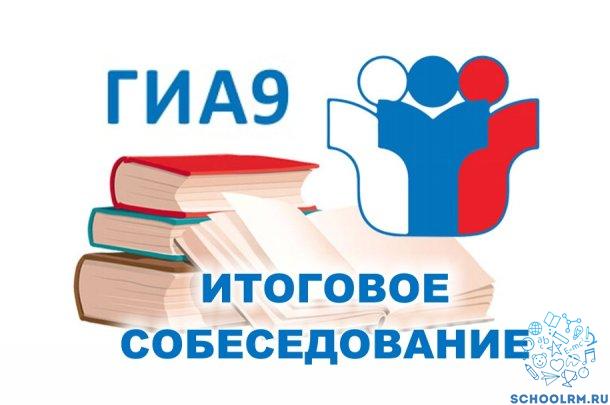 Форматы проведения ИС-9
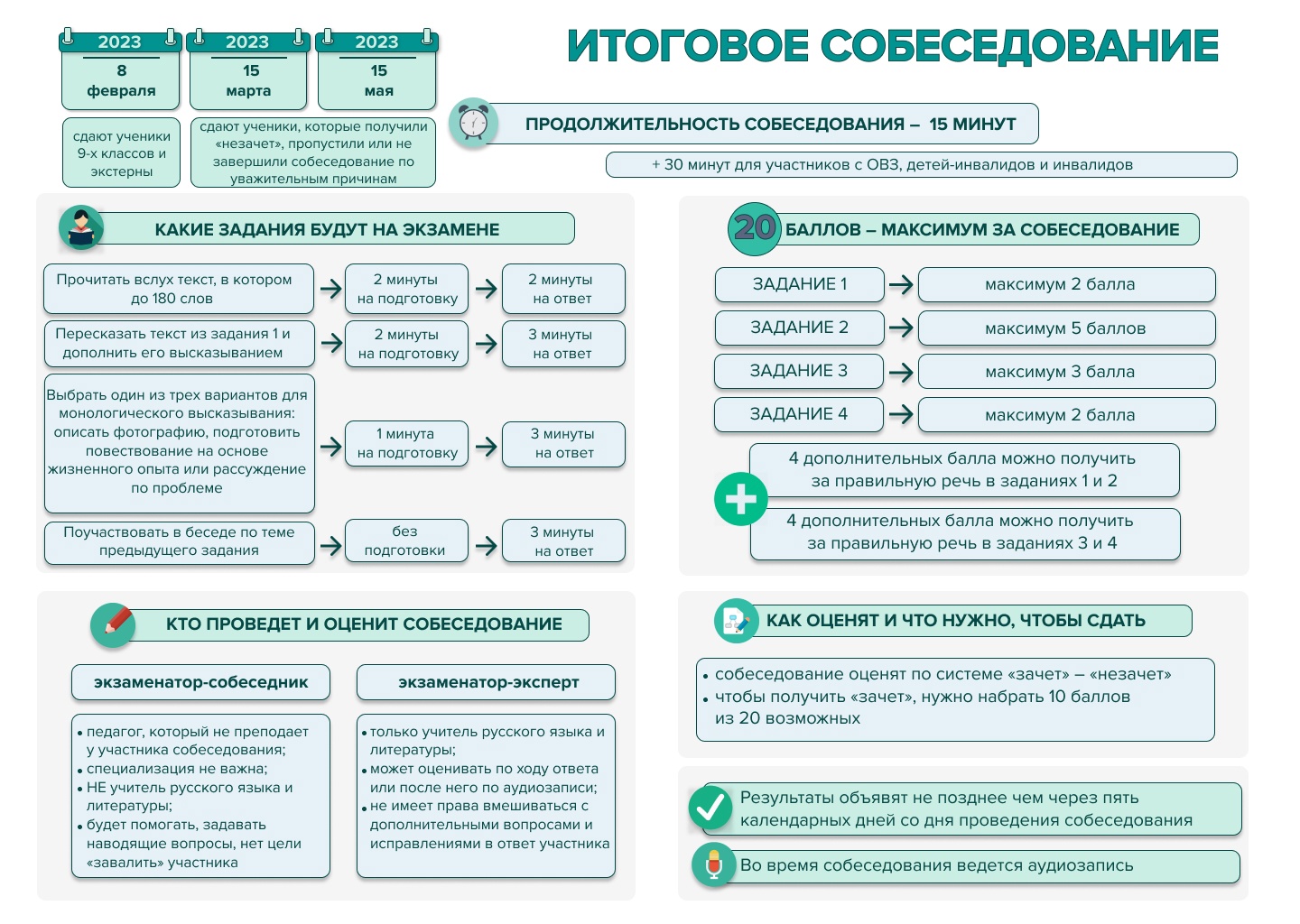 Общая информация по ИС-9
Начало в 09.00 (по местному времени).  
Проведение  и проверка ИС-9  - в своих  ОО.
 В день проведения ИС-9:
- получение КИМ ИС-9 с 7.30 до 8.00 по электронной почте от Самарского управления.
- заполнение гугл - таблицы по статистике до 14.00 дня проведения ИС-9.   Ссылка       https://clck.ru/338pY2 

Обработка результатов в РЦМО должна быть завершена не позднее 20.02.2023 (27.03.2023 и 23.05.2023). 
 Ознакомление участников с результатами ИС-9 осуществляется в течение одного рабочего дня со дня их передачи Самарским управлением в ОО.
Анализ результатов ИС-9, содержащий адресные рекомендации по повышению качества обучения русскому языку в ОО (по каждому обучающемуся, по каждому классу), необходимо провести в срок не позднее 10 рабочих дней с момента получения результатов ИС-9 от Самарского управления.  
 Обсуждение результатов ИС-9 на заседаниях школьных учебно-методических объединениях учителей русского языка и (при необходимости) наметить план коррекционной работы.
Хранение на бумажных носителях форм ИС-9 обеспечивают ОО до окончания проведения основного этапа ГИА-9 в текущем году.
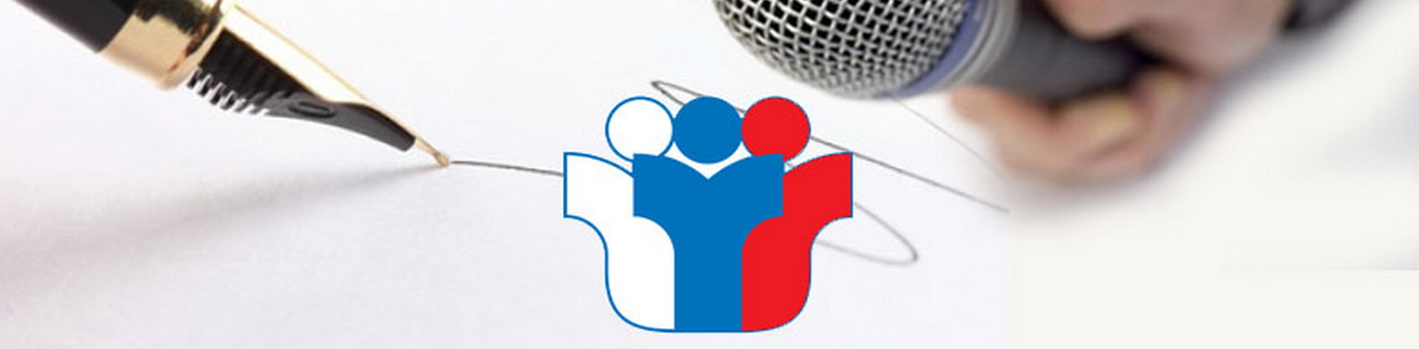 [Speaker Notes: Как распределить время обучающиеся с ОВЗ, инвалиды определяют самостоятельно!]
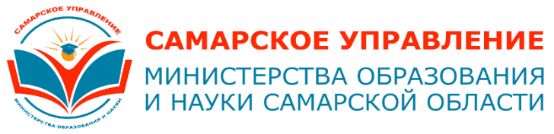 Общая информация по ИС-9
Участник опоздал на ИС-9:
  допускается к сдаче ИС-9 по решению ответственного организатора 
в последнюю очередь
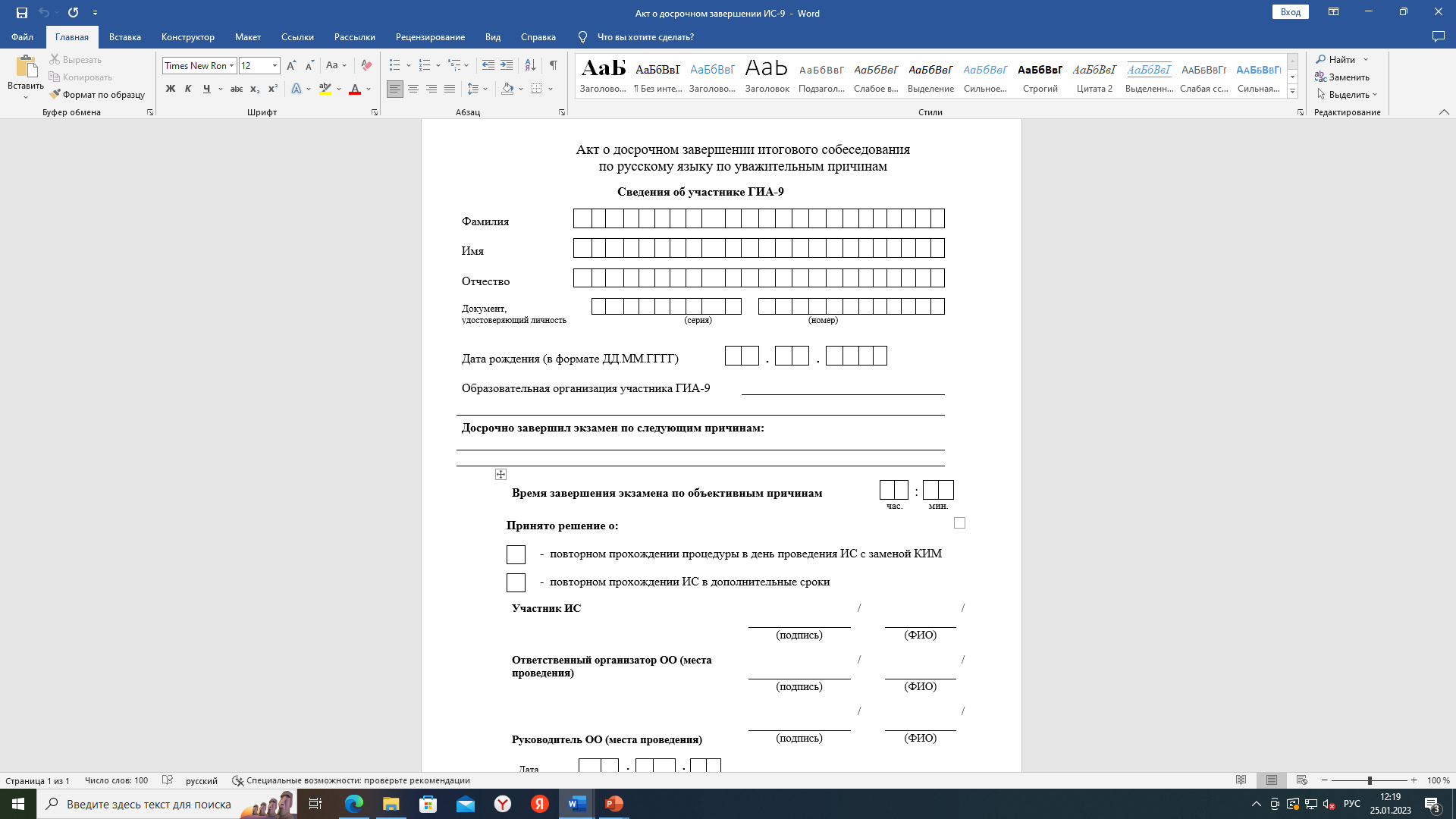 Повторный допуск к ИС-9 предусмотрен для участников:
получивших по ИС-9 «незачет»;
не явившихся на ИС-9 по уважительным причинам, 
подтвержденным документально;
не завершивших ИС-9  по уважительным причинам
! Что запрещено иметь при себе участнику ИС-9:
средства связи, фото-, аудио- и видеоаппаратуру, справочные материалы, письменные заметки и иные средства хранения и передачи информации
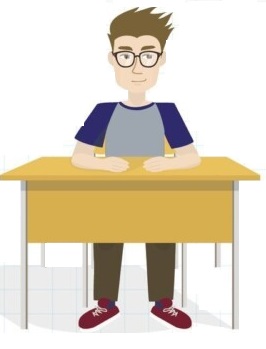 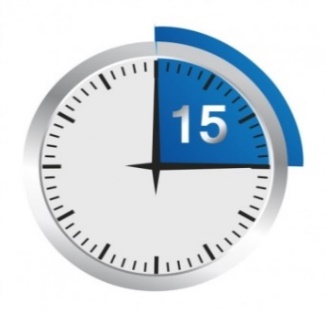 Что может иметь при себе участник ИС-9:
документ, удостоверяющий личность; гелевую или капиллярную ручку с чернилами черного цвета; лекарственные средства (при необходимости);
специальные технические средства 
(для участников с ОВЗ, детей-инвалидов, инвалидов)
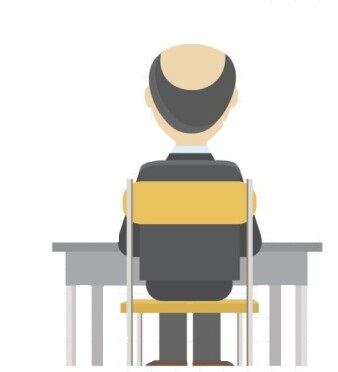 Участник досрочно завершил ИС-9 (заполняется акт):
1) по состоянию здоровья (сдает в дополнительный срок);
 2) по техническим причинам:
повторно сдает ИС-9 в этот день с новым вариантом КИМ;
повторно сдает в дополнительный срок
Статистика ИС-9
Особенности ИС-9 для участников с ОВЗ , инвалидов
П 1.7. Порядка ИС-9 Участникам ИС-9 с ОВЗ, детям-инвалидам и инвалидам (при предъявлении справки, подтверждающей инвалидность) предоставляется право выполнить только те задания КИМ итогового собеседования, которые с учетом особенностей психофизического развития посильны им для выполнения. Основанием для выполнения отдельных заданий, предусмотренных КИМ ИС-9, и оценивания по критериям, по которым данный участник  ИС-9 оценивается, являются соответствующие рекомендации ПМПК. Перечень нозологических категорий, для которых предусмотрено выполнение отдельных заданий КИМ ИС-9, формы выполнения заданий, а также возможные минимальные и максимальные баллы, необходимые им для получения результата «зачет», представлены в Приложении 1 Порядка ИС-9.
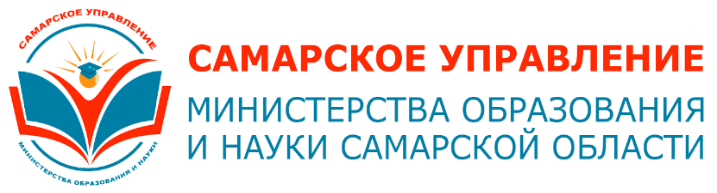 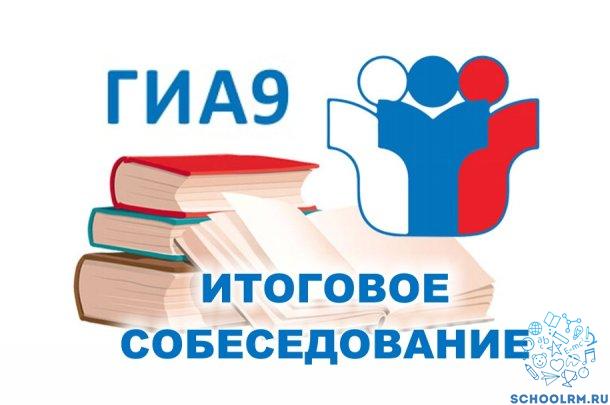 Подготовка к проведению ИС-9 в ОО
[Speaker Notes: * В состав комиссий по проведению ИС-9 (при необходимости) включаются  ассистенты!]
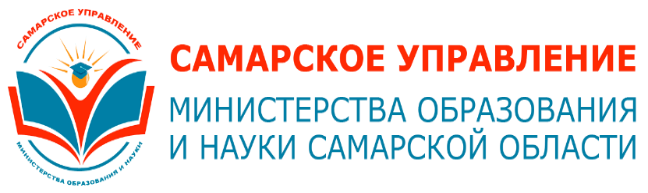 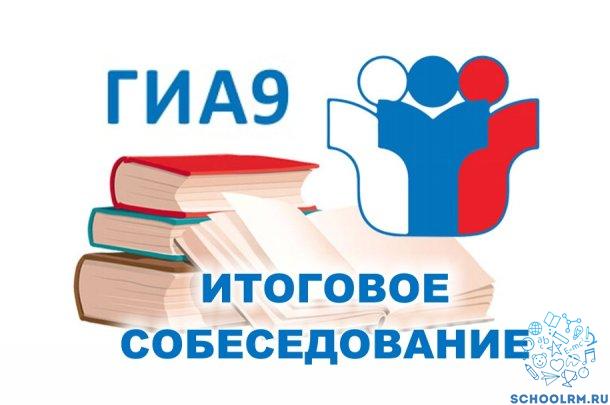 Подготовка к проведению ИС-9 в ОО
до 03.02.2023
по электронной почте: следующие формы ИС-9:
«Черновик протокола эксперта».
 «Акт о досрочном завершении ИС-9 по уважительным причинам».
«Ведомость коррекции персональных данных». 
«Акт общественного наблюдателя».
«Сопроводительные бланки». 
06.02.2023 получение от СУ
на бумажном носителе: 
бланки ИС-9 по количеству участников + резерв (по графику приложение № 1 к приказу СУ).
по электронной почте: 
файлы формата b2p для загрузки в автономную станцию записи ответов участников 
формы ИС-9:
«Список участников ИС-9».
«Ведомость учета проведения ИС-9 в аудитории». 
не позднее 07.02.2023 
Ответственный организатор ОО:  
определяет необходимое количество аудиторий для проведения ИС-9. 
распределяет участников и работников по аудиториям                 
 (в списках участников заполнить поле «Аудитория»).
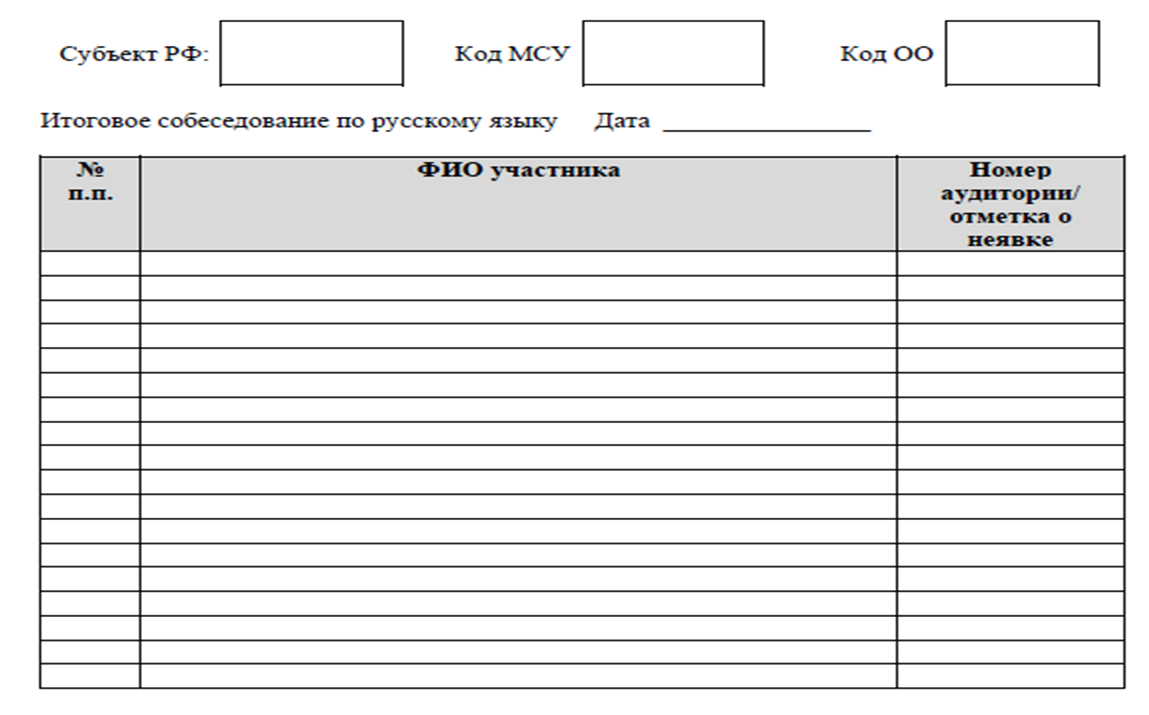 [Speaker Notes: Накануне  будут отправлены списки участников на выверку!]
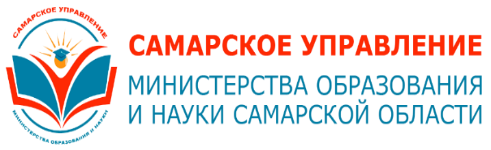 Общие требования к ППЭ при проведении ИС-9 в ОО (Рекомендации Роспотребнадзора и Порядок проведения ИС-9)
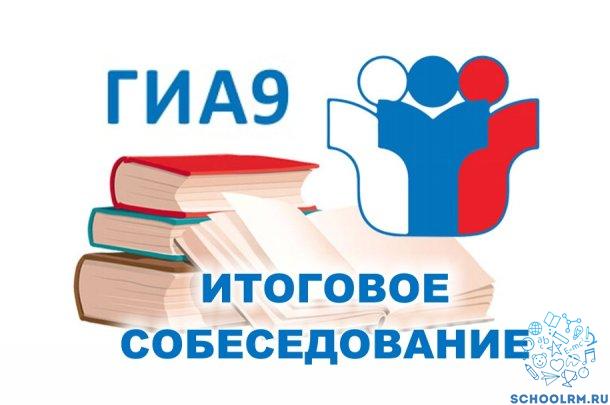 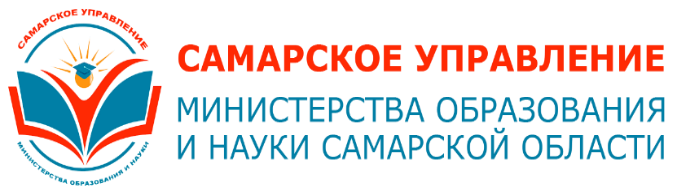 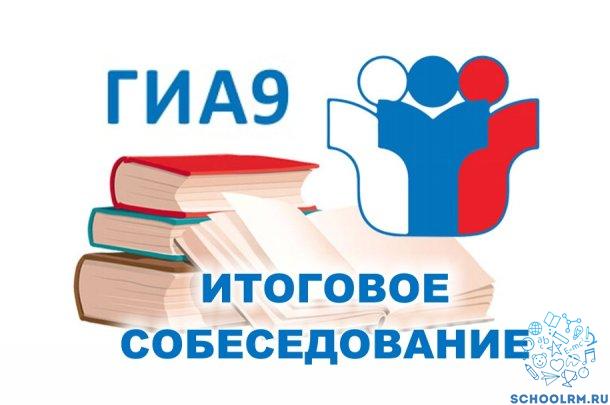 Объективность проведения ИС-9
В день проведения ИС-9 в ОО
должны присутствовать: 
 Ответственный организатор ОО.
Технические специалисты.
Экзаменаторы-собеседники (не преподающие 
в данном классе).
Организаторы вне аудитории.
Эксперты (для  ГКОУ «ВСШ при ИТУ 
Самарской области» и др.).
могут присутствовать:
Ассистенты (для участников с ОВЗ).
Аккредитованные общественные наблюдатели.
Должностные лица Рособрнадзора, МО и НСО.
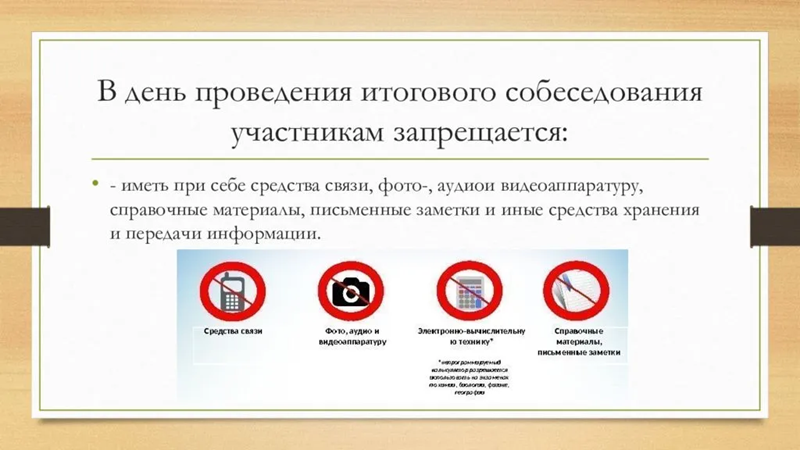 Общественные наблюдатели на ИС-9 в 2023 году
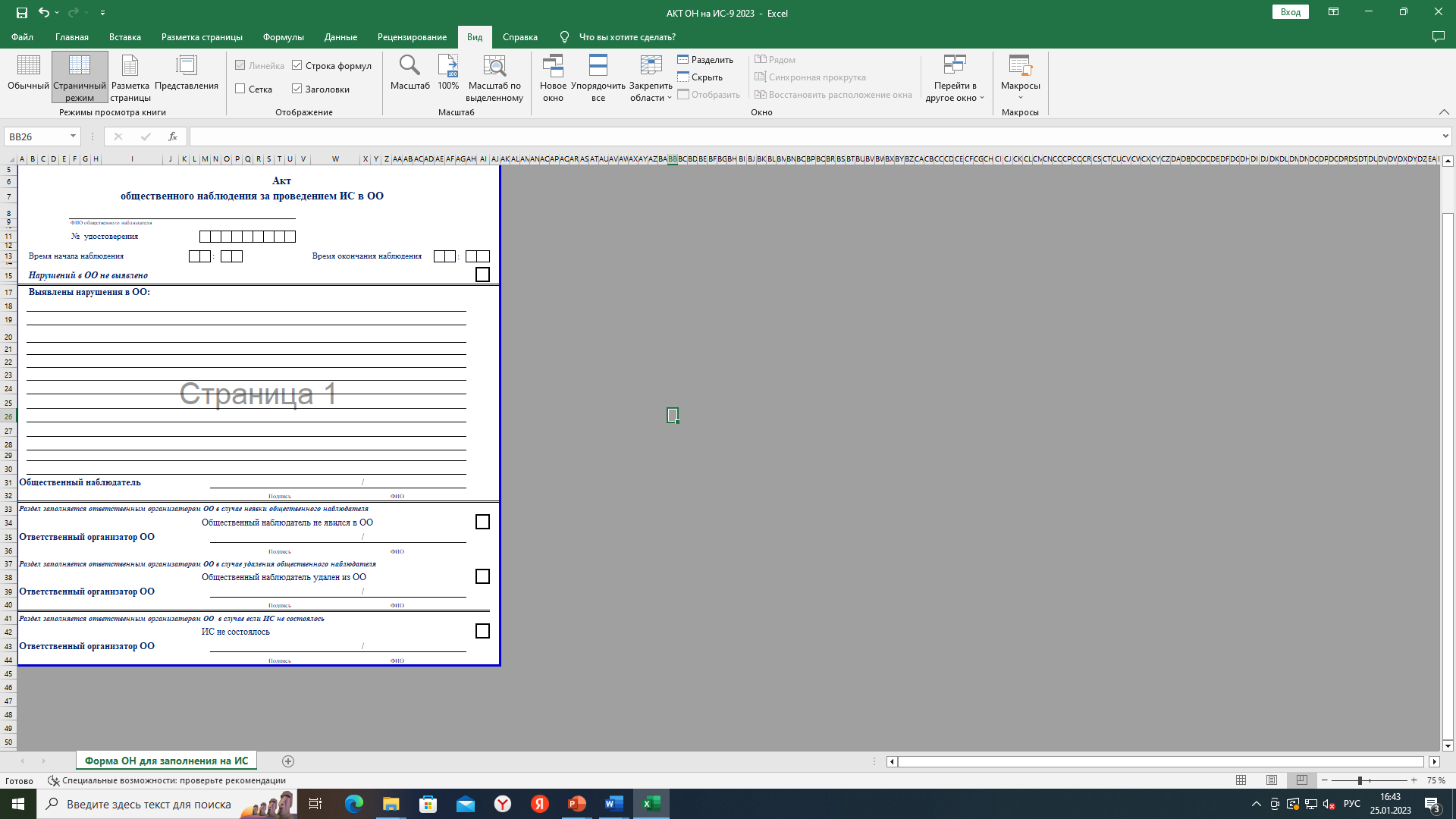 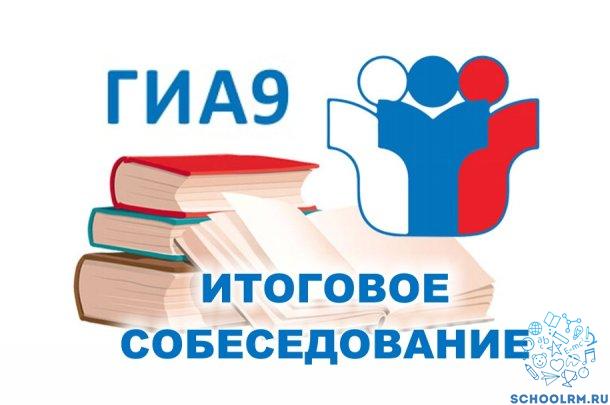 Приказ министерства образования и науки Самарской области об аккредитации граждан в качестве ОН на ИС-9.
Информация о получении удостоверений будет позже.
Удостоверения хранятся у ОН!
Явка в ППЭ ИС-9 строго обязательна!
Информация о направлении в ППЭ ИС-9 в письме  СУ (приложение №__).
Заполненный акт сдаёт ответственный от ОО во время сдачи материалов в СУ.
[Speaker Notes: Удостоверения хранятся у общественного наблюдателя. Могут быть задействованы во все сроки проведения ИС-9 в 2023 году.]
Проведение ИС-9 в аудитории
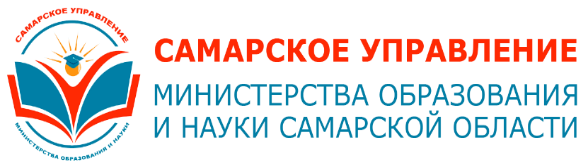 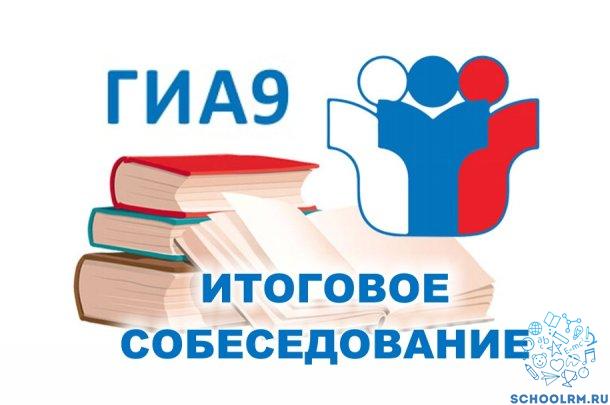 В аудитории проведения экзаменатор-собеседник проверяет документ, удостоверяющий личность участника ИС-9, выдает участнику бланк и контролирует внесение участником регистрационных сведений и подписи в бланк, вносит данные участника в ведомость учета проведения ИС-9 в аудитории. 
После заполнения участником регистрационных полей бланка экзаменатор-собеседник выдает КИМ участнику, фиксирует время начала ИС-9 с участником в ведомости учета проведения ИС-9 в аудитории и проводит ИС-9. 
Участник перед началом ответа по просьбе экзаменатора собеседника произносит свою фамилию, имя, отчество, номер варианта и код работы. 
Во время проведения ИС-9 в аудитории осуществляется индивидуальная аудиозапись ответов каждого участника с использованием автономной станции записи ответов. 
После завершения ИС-9 участник прослушивает полную аудиозапись своего ответа для того, чтобы убедиться, что аудиозапись проведена полностью без сбоев, голос участника и экзаменатора-собеседника отчетливо слышны. Участники могут прослушать часть аудиозаписи по своему усмотрению.
В случае если аудиозапись произведена без сбоев, участник подтверждает завершение ИС-9 и ставит свою подпись в «Ведомость учета проведения итогового собеседования в аудитории».
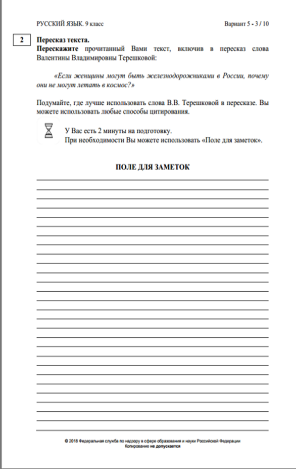 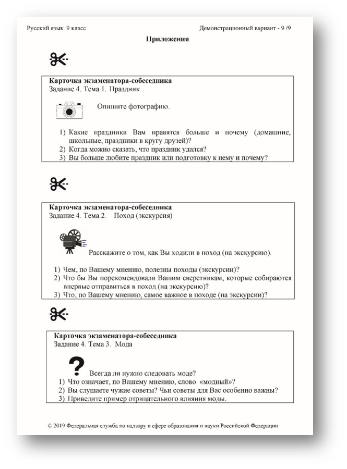 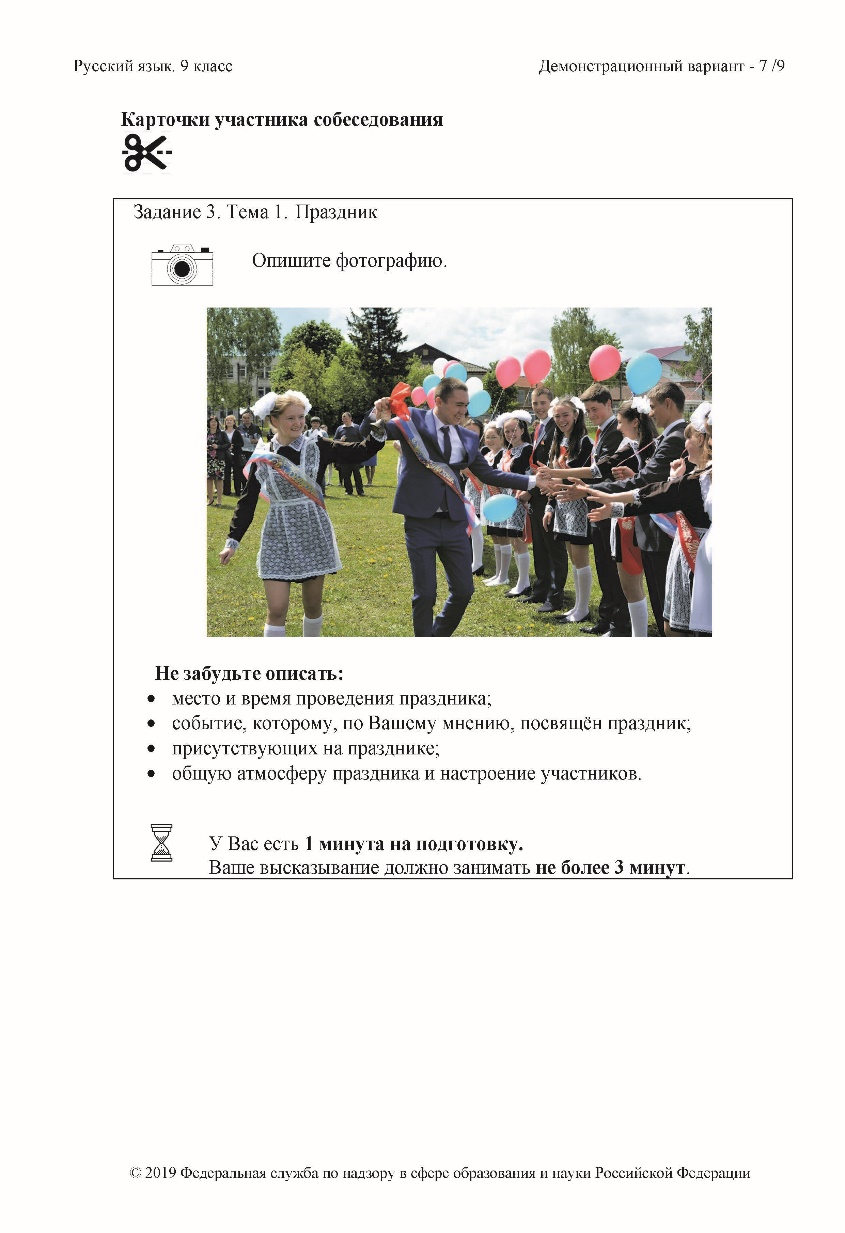 Тиражирование КИМ ИС-9
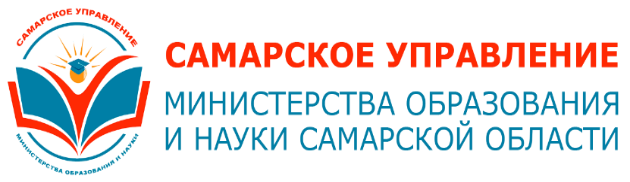 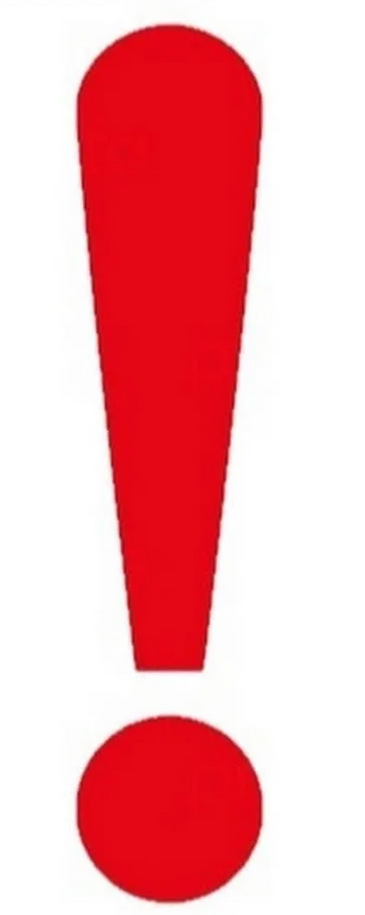 Выдача бланков 06.02.2023 в СУ
Код место проведения = Код ОО!
Бланковая технология проведения ИС-9
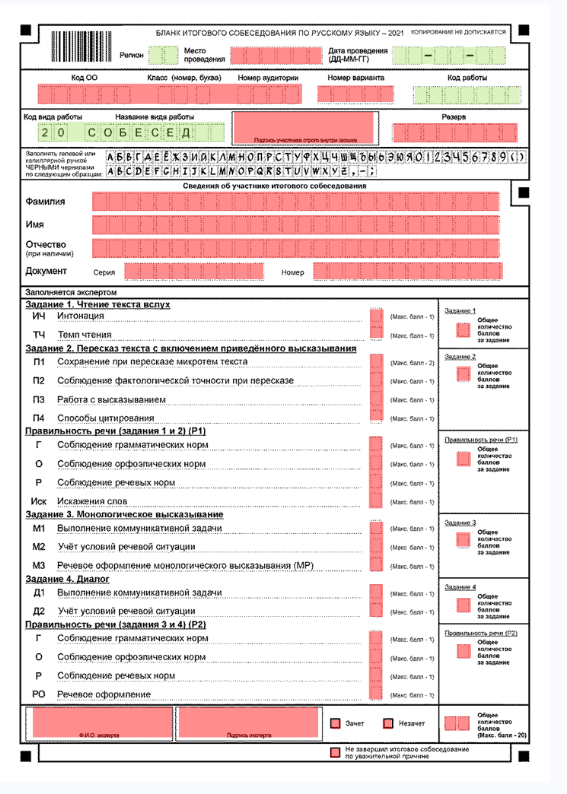 Автоматически 
заполненные поля 
в бланке
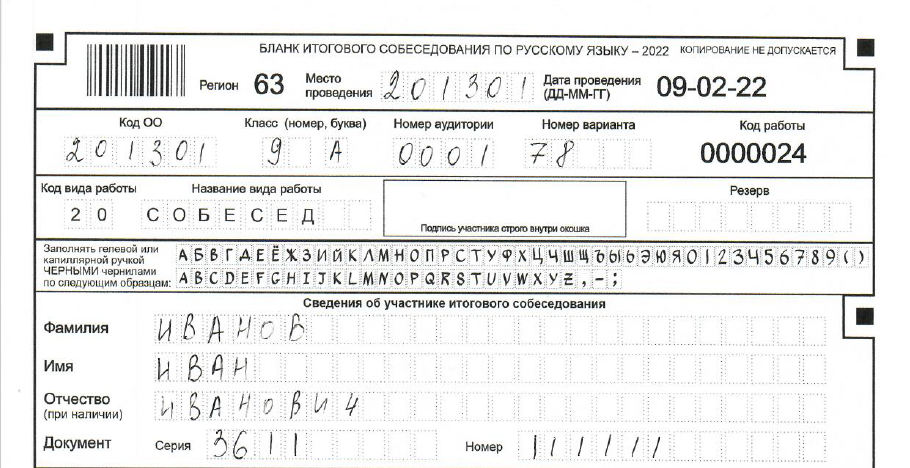 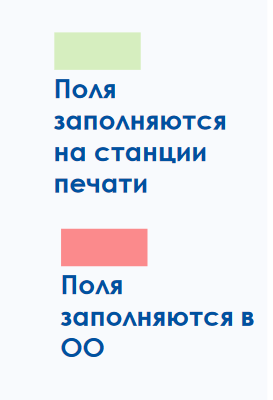 Поля заполняются 
участником ИС-9 
в ОО
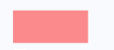 Поля 
заполняются 
экспертом
Участники с ОВЗ, инвалиды в   поле «Резерв» ставят «22».
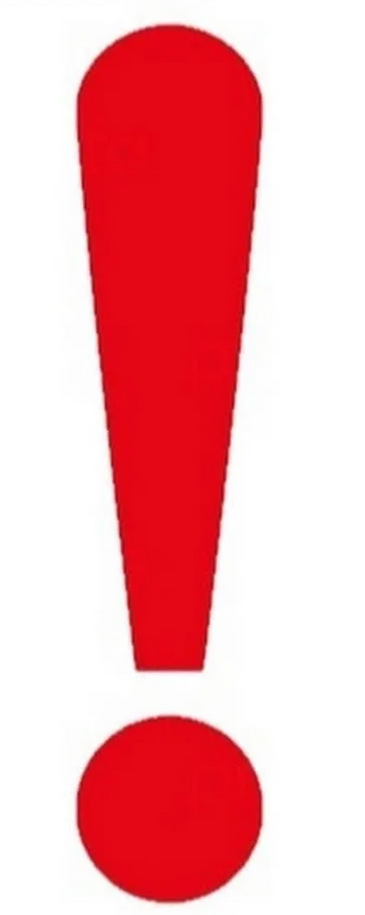 Количество бланков ИС-9 = Количество участников ИС-9 в ОО
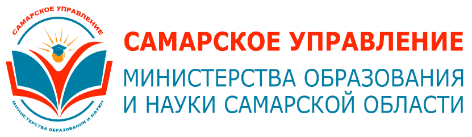 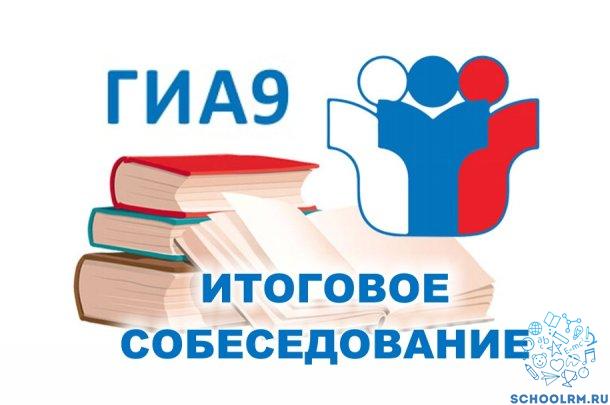 Проверка ИС-9 в ОО 08.02.2023 - 09.02.2023
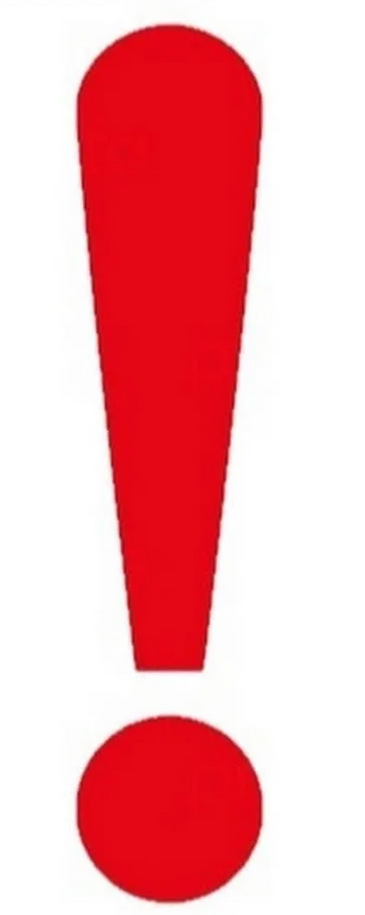 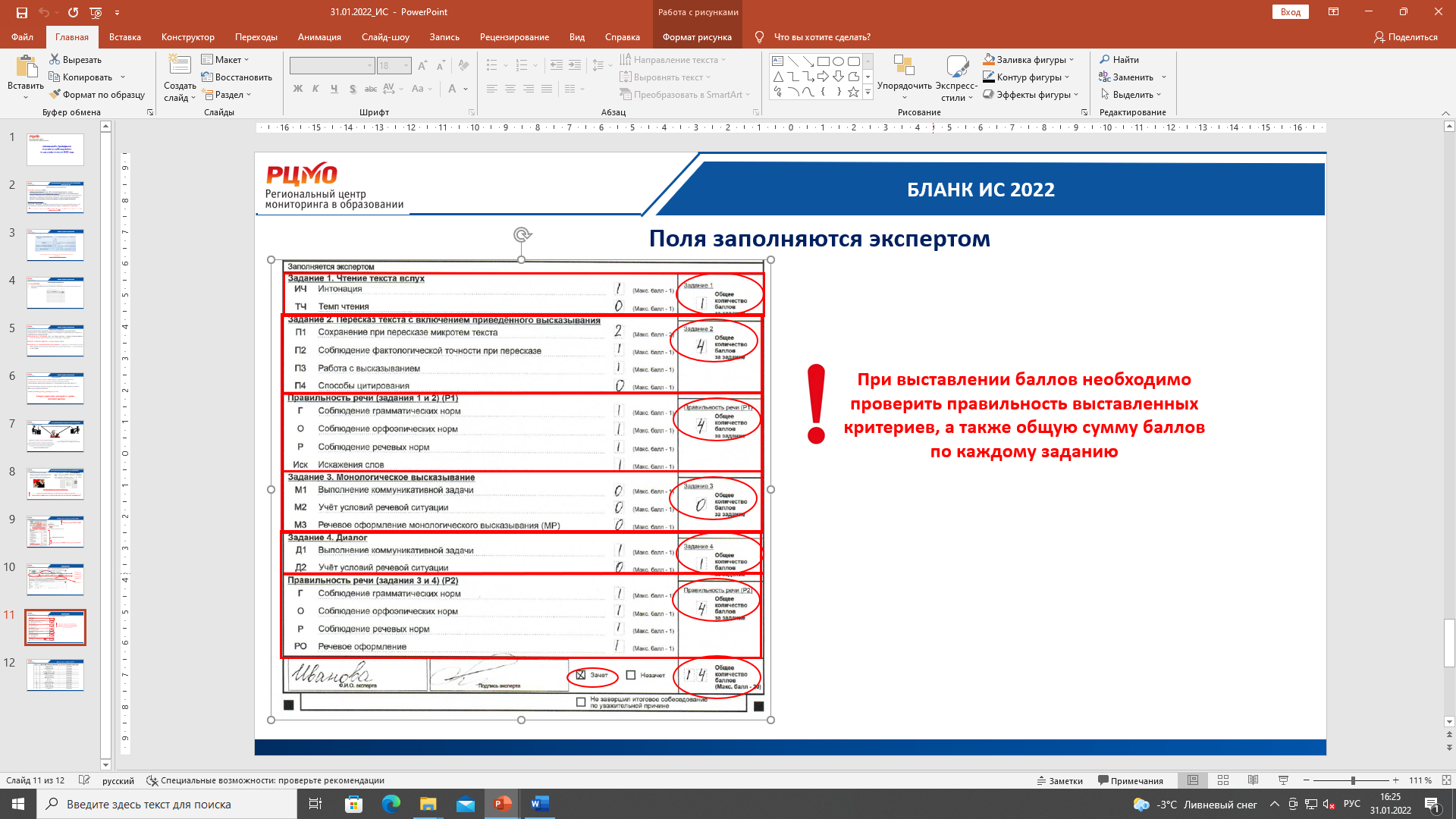 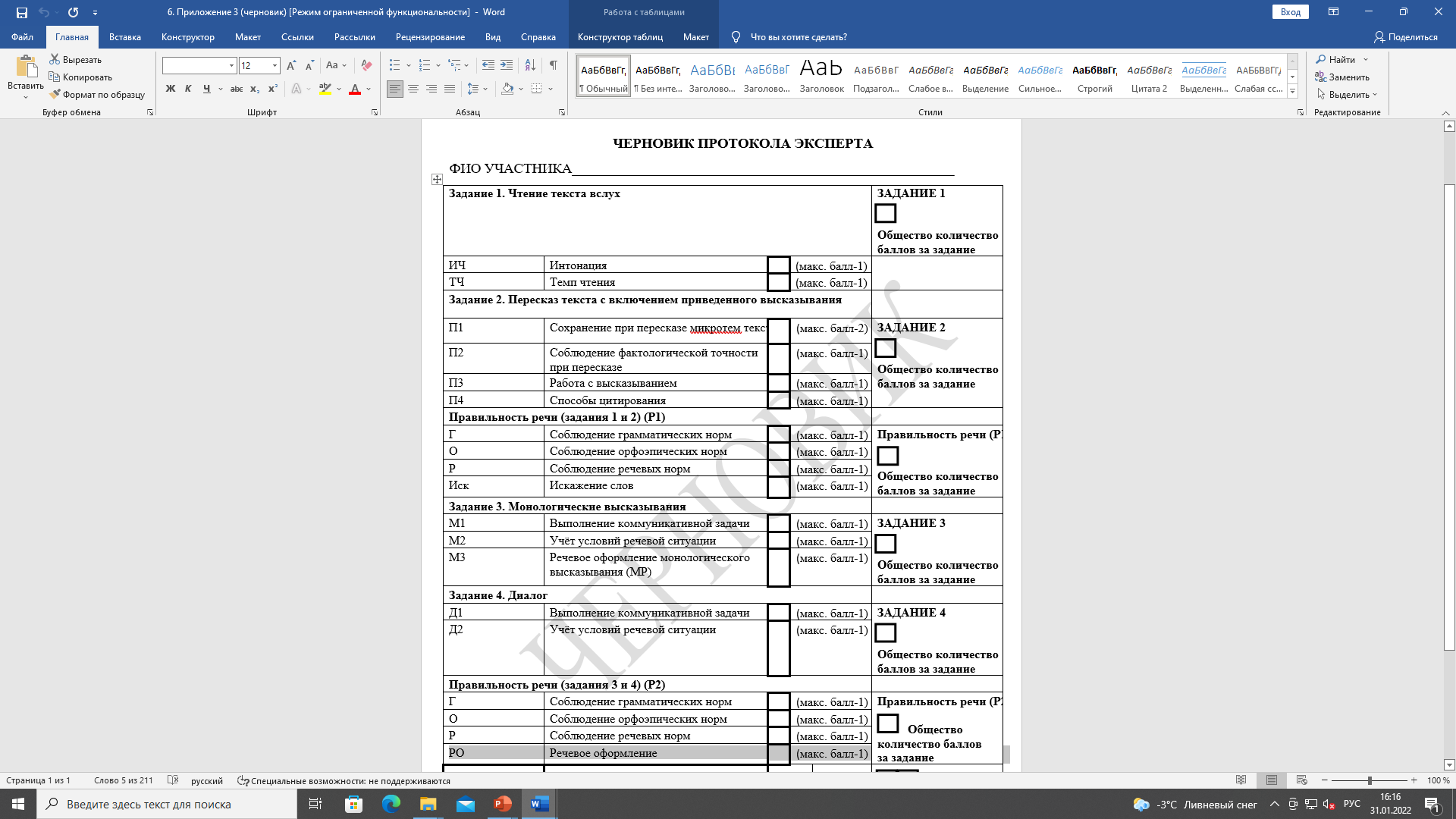 При заполнении бланка экспертом необходимо проверить: 
- правильность выставленных баллов по критериям;   
общее количество баллов по каждому заданию и за все задания!
Все поля для эксперта должны быть заполнены!
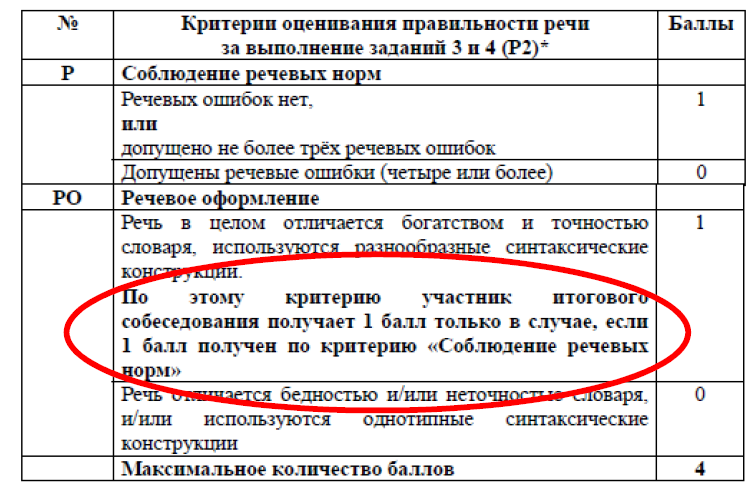 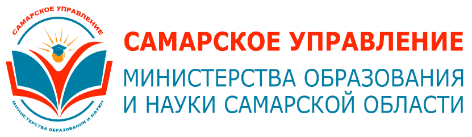 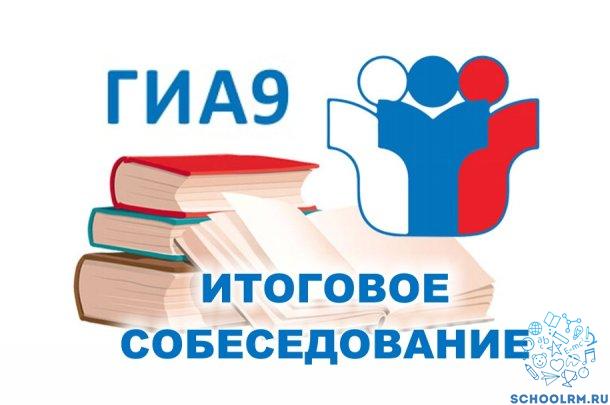 Дистанционный формат проведения. Подготовительный этап
Дистанционный формат проведения ИС-9. Подготовка к проведению в ОО.
Эксперт
Экзаменатор-собеседник
Онлайн-конференция
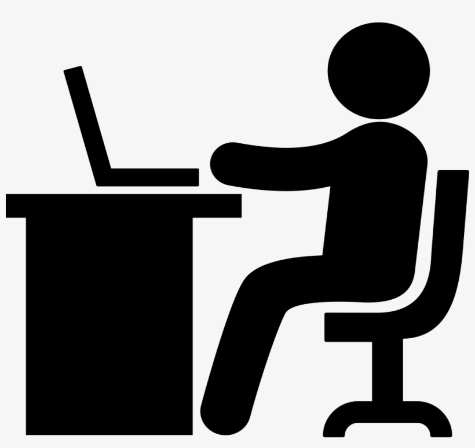 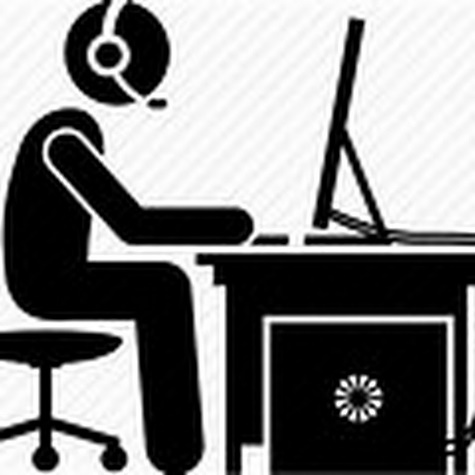 Участник ИС-9
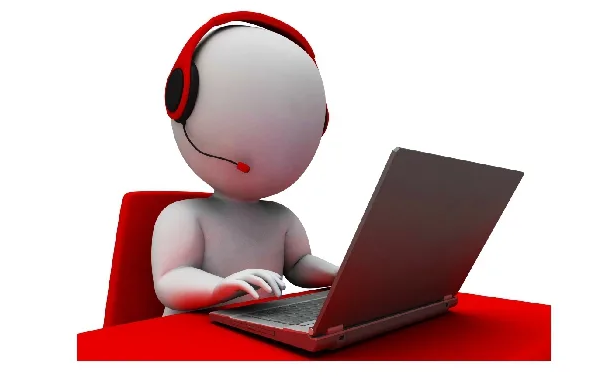 За день до проведения ИС-9 проводится 
тестовое подключение к платформе для проведения видеоконференции
Экзаменатор-собеседник создает видеоконференцию/видеоконференции и направляет ссылку/ссылки по электронной почте для приглашения в конференцию участнику итогового собеседования и эксперту (в случае если эксперт работает удаленно от экзаменатора-собеседника).
До 14.00 07.02.2023 необходимо информировать Самарское управление 
в чатах заместителей директоров по районам, что тестовое подключение состоялось!
Ответственный организатор ОО не позднее чем за день до проведения итогового собеседования осуществляет распределение участников, работников и экспертов по группам (конференциям). Для каждой группы «участник-экзаменатор-собеседник-эксперт» создается отдельная конференция. Ответственный организатор ОО утверждает расписание проведения конференций. В форме «Список участников итогового собеседования» заполняет поле «Аудитория» (для каждого участника – отдельный номер аудитории, при этом номер аудитории должен быть уникальным и не совпадать с нумерацией аудиторий в ОО, в которой обучается участник).
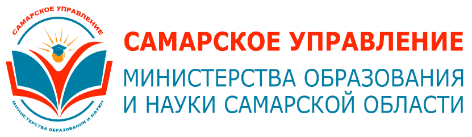 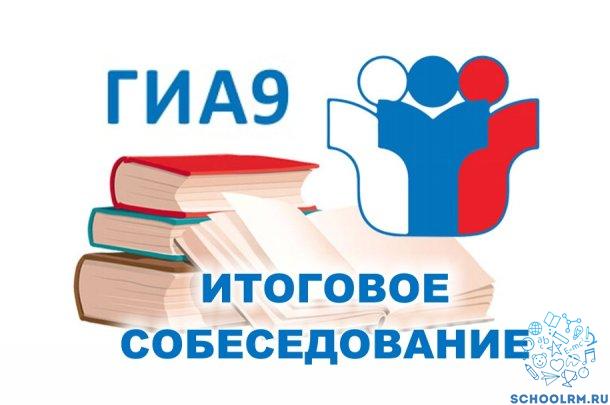 Организационно-технологические особенности проведения ИС-9 в дистанционном формате
В день проведения ИС-9 ответственный организатор ОО совместно с техническим специалистом обеспечивает
- передачу материалов ИС-9 экзаменатору-собеседнику и эксперту в условиях, позволяющих обеспечить их сохранность и информационную безопасность;
качественную непрерывную видеотрансляцию ИС-9 участника и экзаменатора собеседника.
В день проведения ИС-9, согласно утвержденному графику, участники конференции подключаются к видеоконференции.
Перед началом ИС-9 экзаменатору-собеседнику необходимо
-  убедиться в отсутствии посторонних лиц в помещении, в котором находится участник посредством подключения обучающимся камеры, позволяющей обеспечить обзор помещения;
 - убедиться в отсутствии на столе у участника посторонних предметов, в том числе средств аудио-, видео- и иных средств хранения и передачи информации посредством подключения обучающимся камеры, позволяющей обеспечить обзор;
- провести идентификацию личности участника через предъявление участником для обозрения документа, удостоверяющего личность, позволяющего четко увидеть фотографию обучающегося и его фамилию, имя, отчество. Экзаменатор-собеседник проводит сверку изображения участника с его фотографией в документе.
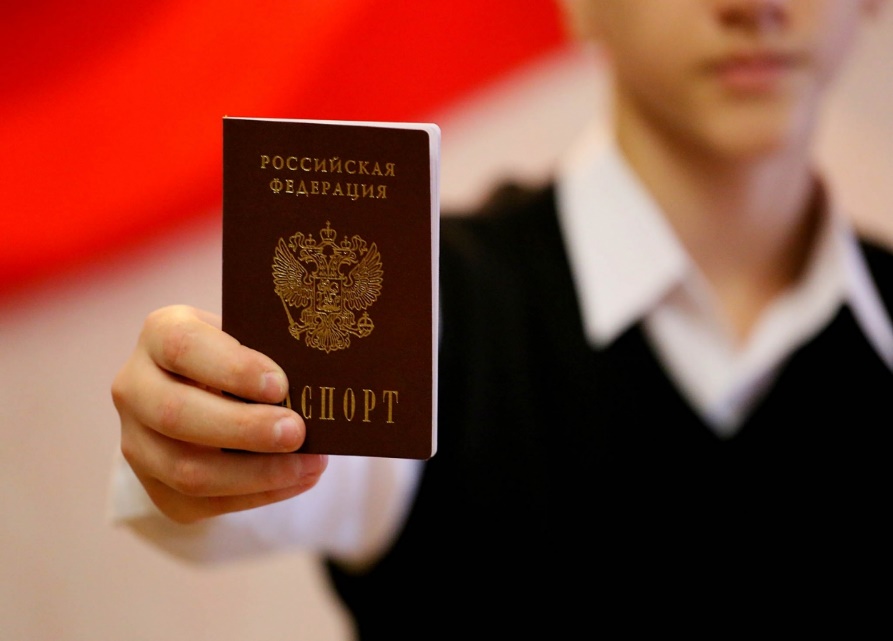 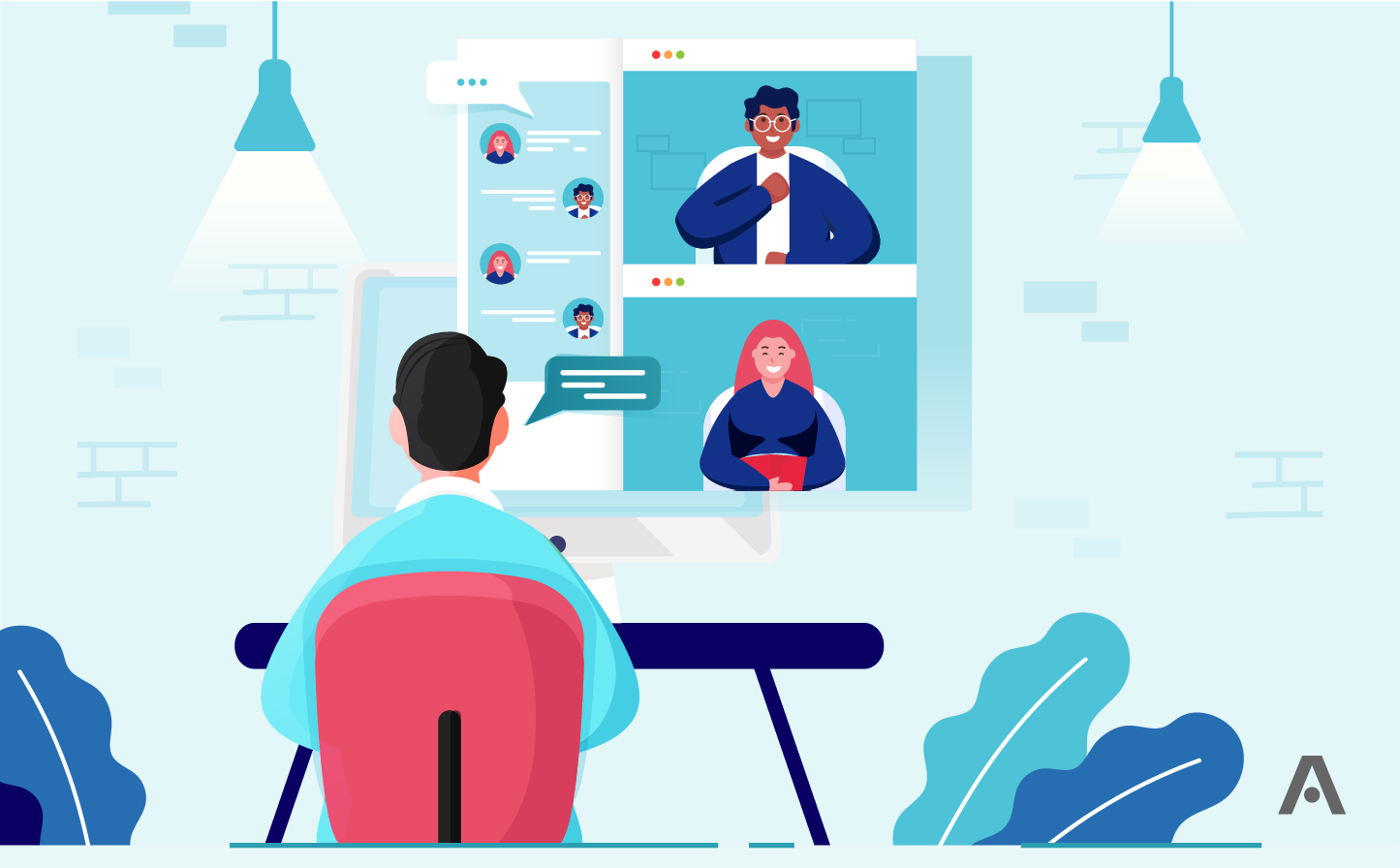 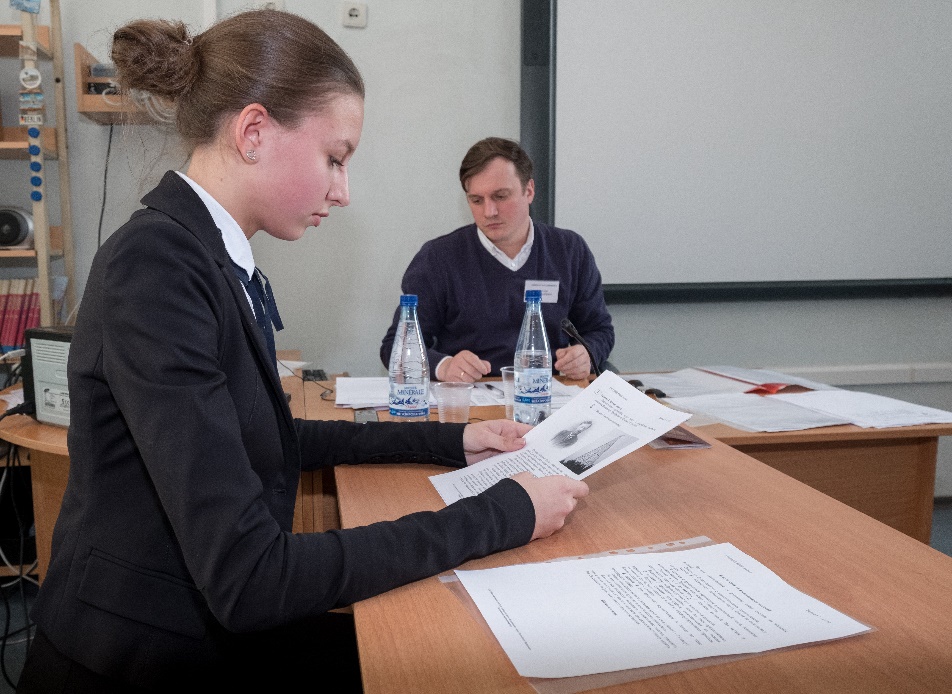 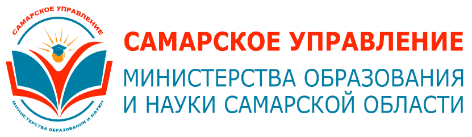 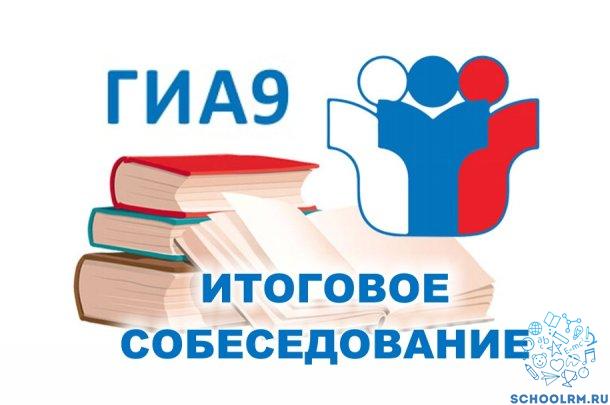 Организационно-технологические особенности проведения  
ИС-9 в дистанционном формате
Для участника ИС-9 и эксперта экзаменатор-собеседник с помощью функционала «Демонстрация экрана» открывает КИМ. Экзаменатор-собеседник средствами программного комплекса открывает карточки с вопросами на своем рабочем столе. Допускается использование КИМ, а также карточек экзаменатора-собеседника в распечатанном виде. 
Для участника ИС-9 необходимо использовать только демонстрацию экрана!
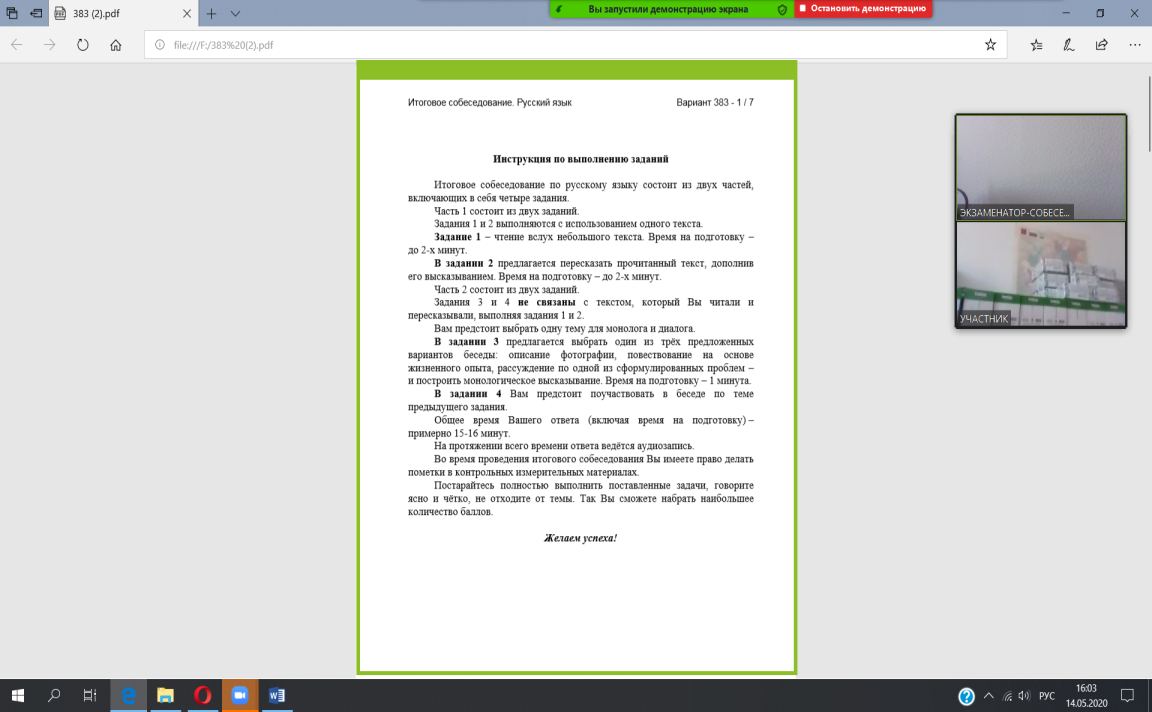 Экзаменатор – собеседник с помощью технических особенностей выбранной платформы начинает запись видеотрансляции. Во вкладке Настройки необходимо указать папку для сохранения записи видеоконференции. 
Проверка экспертом осуществляется непосредственно во время проведения ИС-9! 
По завершении ИС-9  экзаменатор-собеседник, эксперт, а также участник выходят из видеоконференции. После завершения видеоконференции технический специалист сохраняет видеозапись из каждой аудитории проведения ИС-9, копирует видеозаписи на съемный электронный накопитель (флеш-носитель) и передает ответственному организатору ОО. Наименование файла с видеозаписью должно содержать дату проведения ИС-9, код ОО, код работы, фамилию и инициалы участника. Экзаменатор-собеседник передает ведомости учета проведения ИС-9, а также файл с записью видеоконференции ответственному организатору от ОО.
Во время проведения ведется видеозапись!
[Speaker Notes: Участникам необходимо подготовить листы для заметок и ручки – задание № 2! Экзаменатор-собеседник следит за временем.]
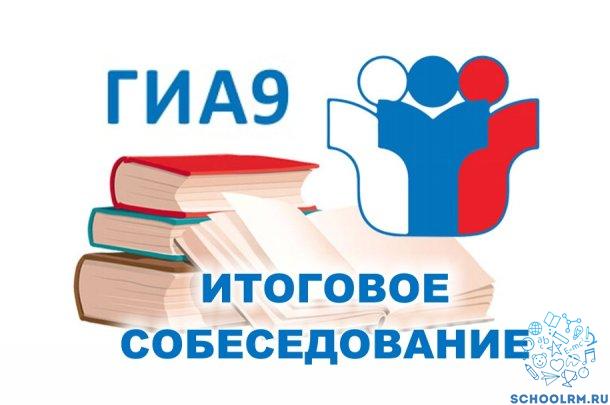 График приема 
материалов ИС-9 ОО 09.02.2023-10.02.2023
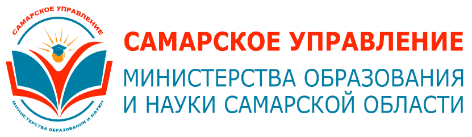 Заполненная 
гугл-таблица по статистике 
(2 вкладки)!
 Ссылка https://clck.ru/338pY2
Информационные ресурсы ГИА-9
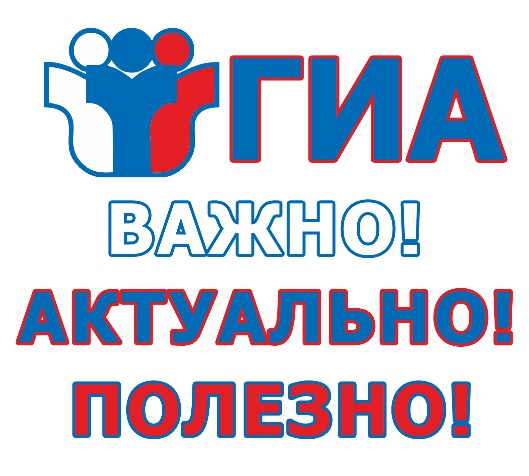 Приоритеты экзаменов ГИА-9 в 2023 году
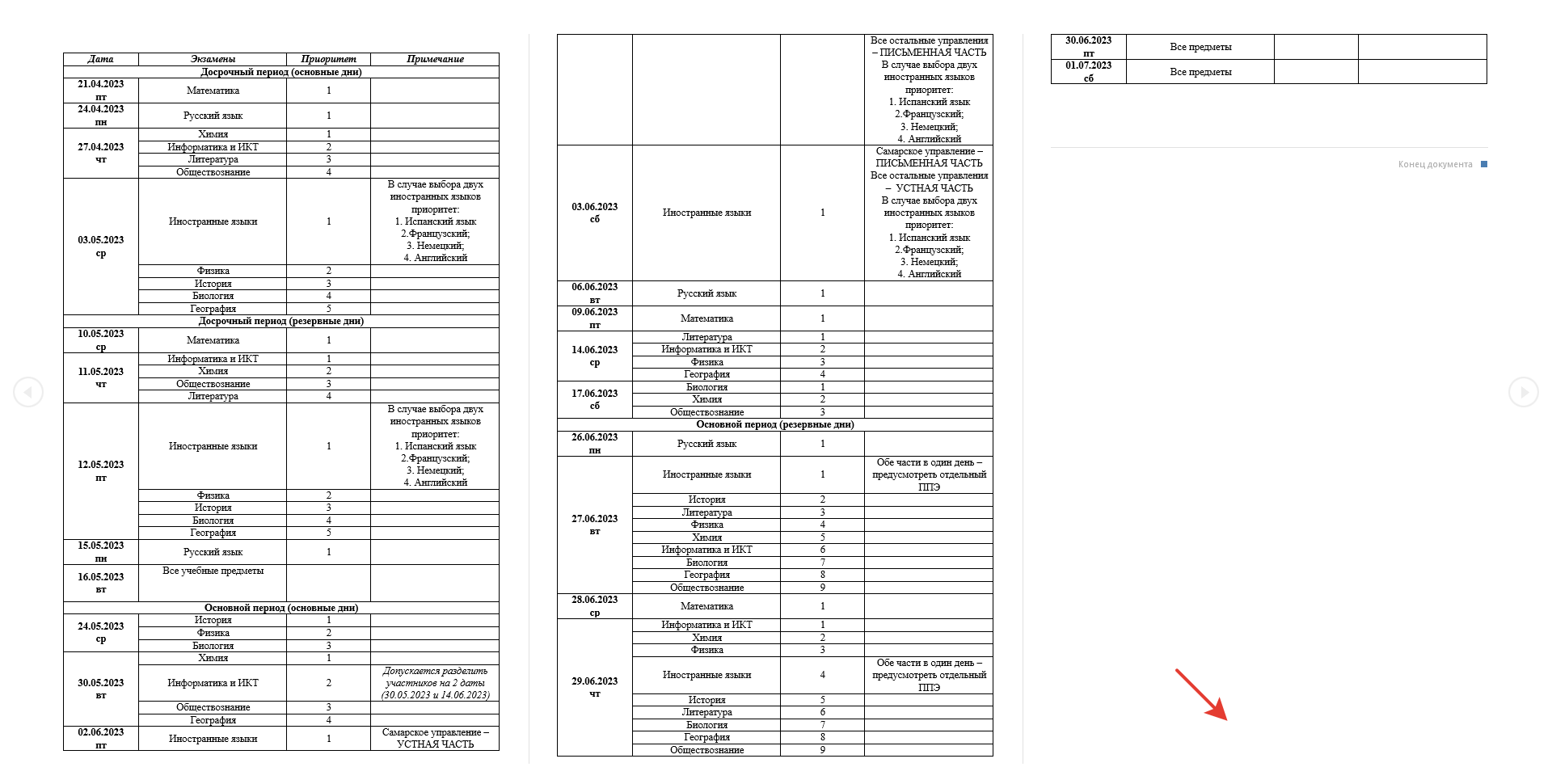 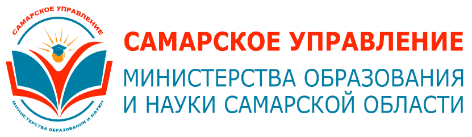 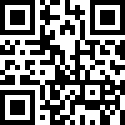 Начало экзаменов в 10.00 по местному времени
Продолжительность экзаменов ГИА-9 в 2023 году и разрешенные материалы
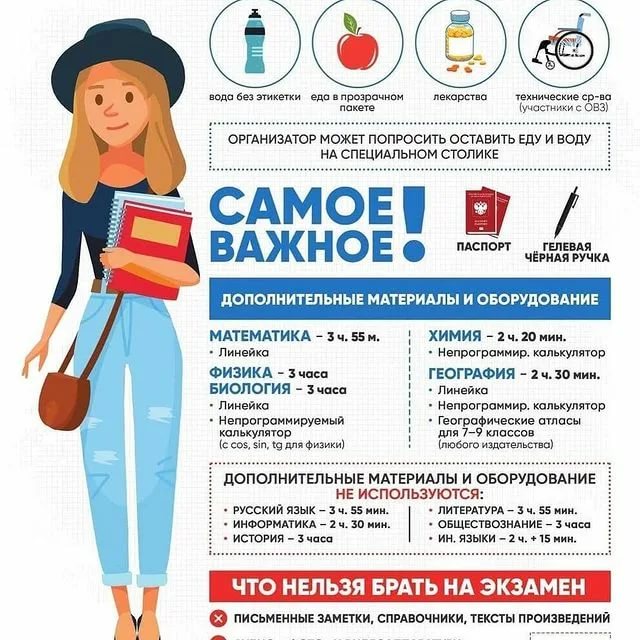 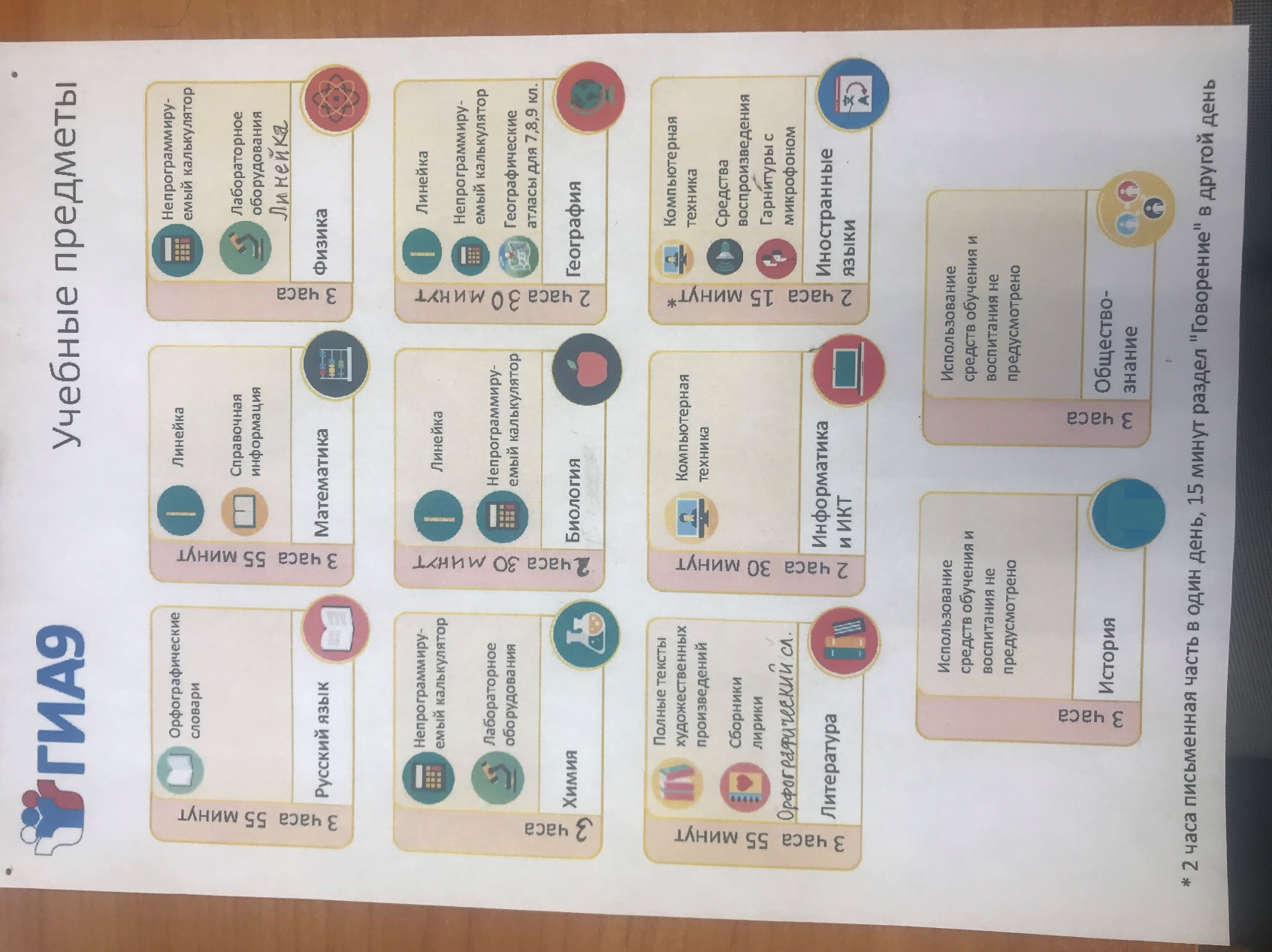